1
Unidad Especial
Regula Tu Barrio
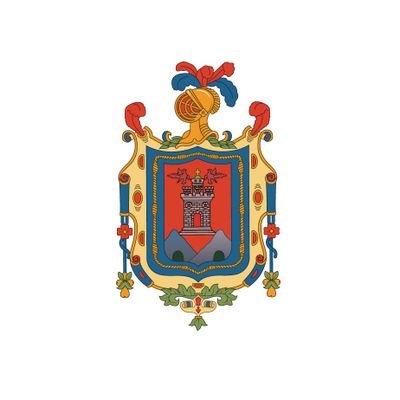 #RegulaTu Barrio
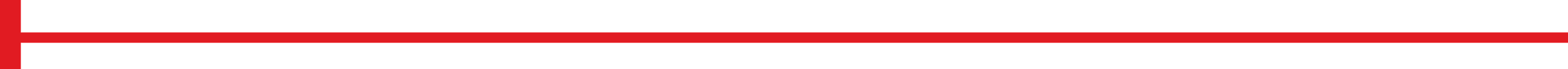 ASENTAMIENTO HUMANO DE HECHO Y  CONSOLIDADO DE INTERES SOCIAL  DENOMINADO : COMITÉ PRO-MEJORAS  DEL BARRIO “ALTAR DEL PULULAHUA”
PRIORIZACIÓN GRUPO 3- POSICIÓN 5
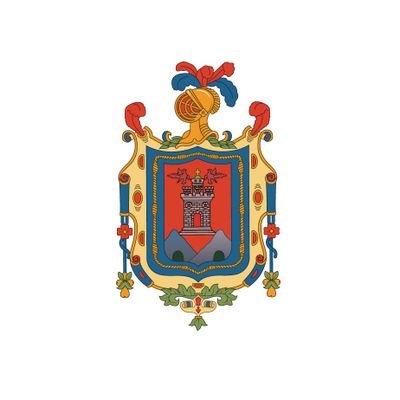 #RegulaTu Barrio
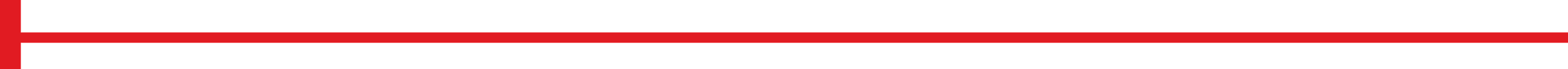 Observaciones Incorporadas a la Ordenanza
Texto Propuesto
Observaciones
La observación es viable, por lo que el cuerpo de la Ordenanza ha sido actualizado en su totalidad al nuevo articulado del Código Municipal para el Distrito Metropolitano de Quito
CUERPO DE LA ORDENANZA
Solicita actualizar, los considerandos y el cuerpo normativo con la nueva codificación del 


Observación emitida por: Alcalde Santiago Guarderas
EXPOSICIÓN DE MOTIVOS:

Solicita verificar si los datos del asentamiento se encuentra actualizados.

Observación emitida por: Alcalde Santiago Guarderas
La observación es viable, por lo que se procede a actualizar el texto de la ordenanza por el siguiente: 
(…) el asentamiento cuenta con 23 años de asentamiento y 50,35% de consolidación, 139 lotes a fraccionarse y 556 beneficiarios.”
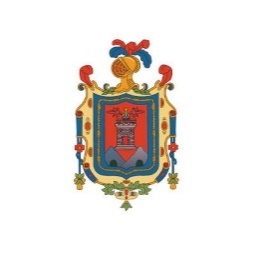 #RegulaTu Barrio
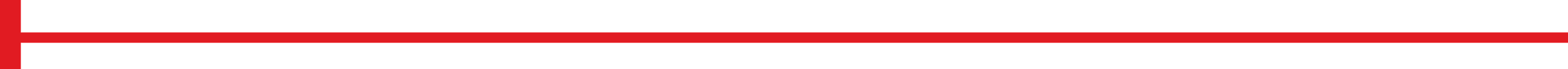 Observaciones Incorporadas a la Ordenanza
Aplicación
Observaciones
La observación es viable, por lo que se eliminan los considerandos señalados, en razón de que el No. 020-AT-DMGR-2020 de 11 de febrero de 2020, contiene de forma detallada la calificación de riegos actualizada.
CONSIDERANDO: 
Se recomienda eliminar el vigésimo sexto y séptimo Considerando, que hacen referencia al Informe No. 44-AT-DMGR-2015, de 08 de abril de 2015 e Informe No. 254-AT-DMGR-2017, de 20 de noviembre de 2017, respectivamente; así como también en el articulo 9.

Observación emitida por: Alcalde Santiago Guarderas
Artículo 1 y Artículo 10 del Proyecto de Ordenanza; modificar:  “sus vías” por “su vía y pasaje”. 

Observación emitida por: Alcalde Santiago Guarderas
La Observación es viable por lo que se sustituye el texto de los artículos por “su vía y pasaje”.
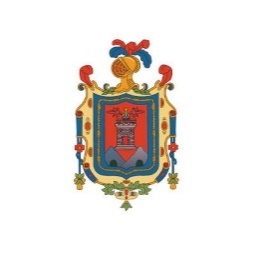 #RegulaTu Barrio
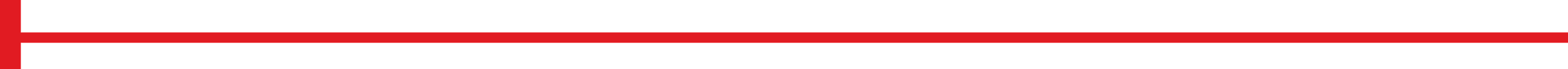 Observaciones Incorporadas a la Ordenanza
Aplicación
Observaciones
CONSIDERANDO: 
Se sugiere modificar el texto del considerando referente a la Mesa Institucional


Observación emitida por: Señor Alcalde Santiago Guarderas
la Mesa Institucional, reunida virtualmente el 06 de agosto del 2020, se aprobó el Informe No. A-002-UERB-AZLD-2020, de 15 de julio de 2020, alcance al informe Socio Organizativo, Legal y Técnico (SOLT) No. 004-UERB-AZLD-SOLT-2015, de 22 de octubre de 2015, habilitante para el proceso de integral de regularización del asentamiento humano de hecho y consolidado de interés social denominado Comité Pro-mejoras del Barrio “Altar de Pululahua”, a favor de sus copropietarios.
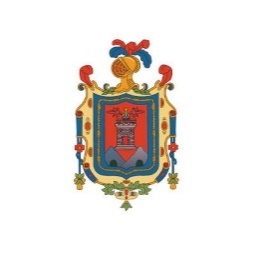 #RegulaTu Barrio
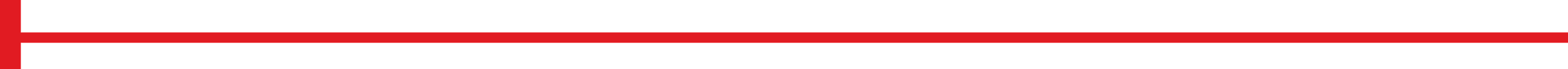 Observaciones No Viables
El memorando No. INPC-DAAPPS-2021-0239-M, de 11 de abril de 2021, que contiene el ANALISIS INFORME ACTUALIZADO DEL PREDIO 5199927 Y LA ORDENANZA NO. 3259, emitido por el Instituto Nacional de Patrimonio Cultural, en su parte medular expone: "El área inspeccionada no presentan un potencial de daño patrimonial o presencia arqueológica evidente, aunque debe ser constantemente supervisada;"
Observaciones
Justificación
Revisar si existe un predio patrimonial, donde se encuentra ubicado el asentamiento humano


Observación emitida por: Concejala Luz Elena Coloma
Artículo 3716.- menciona: “La declaratoria de Interés Social del Asentamiento Humano de Hecho y Consolidado, dará lugar a
las exoneraciones referentes a la contribución de las áreas verdes y a los incentivos que la normativa metropolitana y nacional determinen cuando exista dicha declaratoria, de acuerdo a la ley”. Por lo tanto el área verde dispuesta por el AHHyC es una contribución voluntaria
Cambiar la denominación del área verde debido que no cumple con las proporciones de 1.5

 
Observación emitida por: Concejala Alterna Marcía Méndez
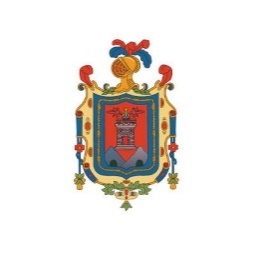 #RegulaTu Barrio
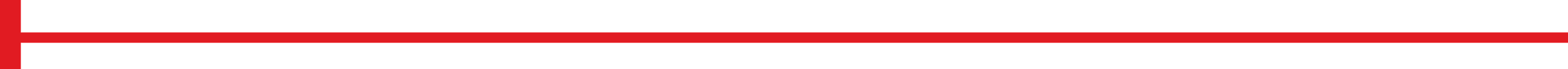 Observaciones No Viables
Los lotes 43, 54,59, 62, 82, 83, 84, 88, 94, 103, 110, 113, 114, 117 y 121 cuentan con vivienda que tienen afectación vial por lo que sería importante se indique si se afectarán las casas o se cambia el ancho de las vías con el objetivo de no afectar a las viviendas.


Observación emitida por: Concejala Alterna Marcía Méndez
Observaciones
Justificación
ADMINISTRACIÓN ZONAL LA DELICIA:

Señala a través de Informe Técnico No. 049-UTYV-20, "(...) se respeten los anchos aprobados mencionados en este informe; también debo manifestar que al ser vías aprobadas como líneas de intención no cuentan con ejes definitivos"
Aclarar que área va a ser escriturada si es el área bruta o es el área útil.

 Observación emitida por: Concejala Alterna Marcía Méndez
El numeral 7 del artículo 2235 del Código Municipal para el Distrito Metropolitano de Quito establece: (…) Para la habilitación del suelo en terrenos conformados parcial o totalmente por rellenos de quebrada, se requerirá informe del Organismo Administrativo responsable del Catastro Metropolitano, sobre el estado de la propiedad del área rellena e informe favorable de la Empresa Pública Metropolitana competente.(…)
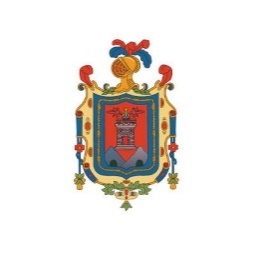 #RegulaTu Barrio
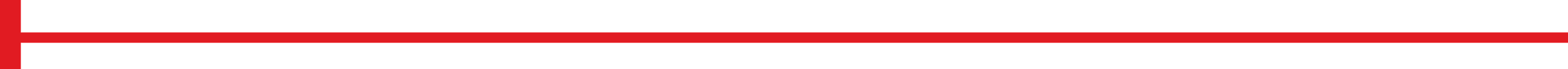 Observaciones No Viables
Este predio mantiene una zonificación H, lo cual es un problema para los propietarios, ya que el sector no cuenta con características históricas, y de acuerdo al informe del INPC (Instituto Nacional de Patrimonio Cultural), no se ha encontrado huelas arqueológicas en el sector, por lo que sería importante se coloque en una disposición de la ordenanza que la Secretaría de Territorio Hábitat y Vivienda, analice la posibilidad de actualizar la Ordenanza No. 3259 de 1997, ya que la misma mezcla dos tipos de bienes patrimoniales

Observación emitida por: Concejal Luis Robles
Observaciones
Justificación
Con base al informe STHV-DMPPS-2020-0334-M, de la Secretaria de Territorio Hábitat y vivienda, menciona: “La zonificación plasmada en el proyecto de ordenanza del AHHYC, se desprende del informe técnico emitido por la entidad competente sobre los informes de factibilidad de cambio de zonificación (Secretaría de Territorio Hábitat y Vivienda), en las reuniones mantenidas con los funcionarios de la STHYV se ha expuesto que dichos informes son fundamentados en el Plan de Ordenamiento Territorial”
Indicar quienes se responsabilizan por el gasto económico que generan las acciones de mitigación de riesgos, conforme lo cual, hacer constar en la ordenanza quien se compromete a realizar las mitigaciones de riesgos, y si son los propietarios de los predios, establecer plazos para el cumplimiento de las obras de mitigación.

 Observación emitida por: Concejal Hugo Dávila
El Art.10 del proyecto de ordenanza del asentamiento humano de hecho y consolidado de interés social en su parte pertinente señala: "Los copropietarios del predio, en un plazo no mayor a un año a partir de la inscripción de la presente ordenanza en el Registro de la Propiedad, deberán presentar el cronograma de obras y/o medidas de mitigación de riesgos elaborado por un especialista técnico, ante la Dirección Metropolitana de Gestión de Riesgos, la misma que procederá a su validación y posteriormente, pondrá en conocimiento de la Administración Zonal La Delicia para su control respectivo. La Administración Zonal será notificada con el cronograma y realizará el seguimiento en la ejecución y avance de las obras de mitigación hasta la terminación de las mismas." (lo subrayado me pertenece). 
Conforme lo expuesto los copropietarios del predio en el que se encuentra el asentamiento humano son los responsables de presentar el cronograma de obras de mitigación en el plazo no mayor a un año, el mismo determinará el tiempo que tardará efectuar la o las obras de mitigación, estas obras pueden ser ejecutadas por autogestión o cogestión dependiendo de la decisión que tomen los copropietarios del asentamiento humano.
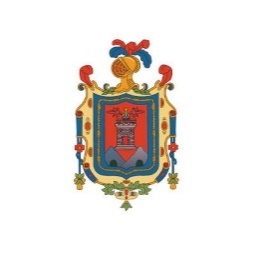 #RegulaTu Barrio
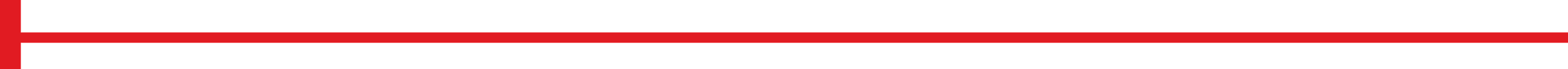 Observaciones No Viables
Observaciones
Justificación
Analizar de cómo se llevan a cabo las obras de mitigación de riesgos, debido a los costos significativos que deben asumir los barrios

Observación emitida por: Concejala Mónica Sandoval
Memorando Nro. GADDMQ-PM-2022-1887-M y el Alcance Nro. GADDMQ-PM-2021-0333-M, menciona: 

“(…) Del análisis realizado se establece que el régimen jurídico de los AHHC no prevé la ejecución de obras de mitigación a cargo del Municipio de Quito, por lo que se podría analizar la posibilidad de incorporarla a partir del análisis de las competencias que tienen cada una de las dependencias y empresas metropolitanas, para determinar la viabilidad técnica y financiera de su ejecución, considerando para el efecto, principalmente, lo dispuesto en el artículo 166 del COOTAD; y, en general, el régimen jurídico aplicable.

Respecto al artículo 588 del COOTAD el reembolso a través de las contribuciones por mejoras por costos de obras, es una posibilidad que está establecida en la ley, sin que tenga vinculación específica con el régimen de AHHC, por lo que su aplicación depende exclusivamente del cumplimiento de los presupuestos normativos del artículo referido. (…)”
Revisar si existe hipoteca al Municipio y las obras que se deben ejecutar de mitigación de riesgos con los plazos de cumplimiento de los barrios, para generar prórrogas necesarias y que las administraciones zonales tengan un criterio unificado respecto a cuando se encuentra debidamente cumplidas las obras

Observación emitida por: Concejal Luis Reina
En el cuerpo de proyecto de ordenanza no se considera establecer hipotecas por el cumplimiento de obra de mitigación.

 El Artículo 13.- Del plazo de ejecución de las obras.- hace referencia a las obras civiles y de infraestructura de conformidad al cronograma de obras presentado por el propietario y/o posesionarios del inmueble
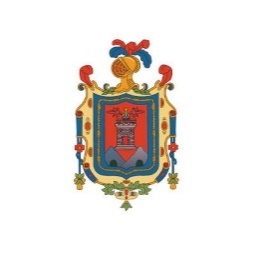 #RegulaTu Barrio
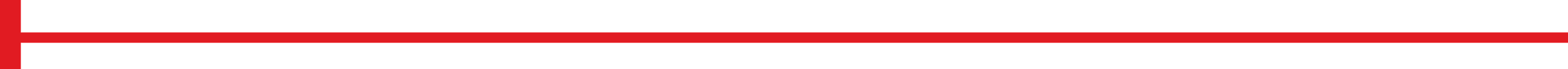 Indicar si se realizan estudios de suelo, cuándo analizan la situación de riesgos


Observación emitida por: Concejal Marco Collaguazo
Observaciones No Viables
Observaciones
Justificación
El informe de riesgo Nro. 020-AT-DMGR-2020; expone sus evaluaciones de composición física del área de estudio, cuyos análisis de relieve y composición geomorfológica abarcan los  estudios de suelo correspondientes.
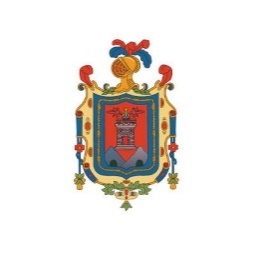 #RegulaTu Barrio
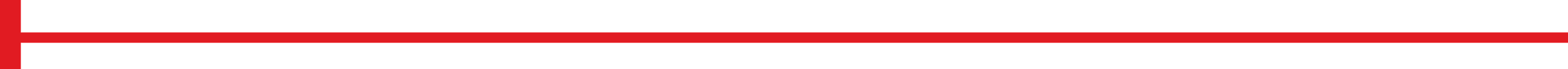